Cse 344
April 30th – Scheduling / parallel
Disk Scheduling
Query optimization
Good DB design
Good estimation
Hardware independent
All Disk I/Os are not created equal
Sectors close to each other are more preferable to read
Disk Scheduling
Disk I/O behavior
Very rare to have requests come in one at a time
Requests come in batches, i.e. read the whole file
How does the hardware process a batch?
Disk Scheduling
Suppose sectors are ordered from the outside to the inside of the disk
Given a collection of sectors, how do we read them with the smallest amount of head movement?
Disk Scheduling
What are some strategies for processing the following batch?
95, 180, 34, 119, 11, 123, 62, 64
Assume sectors are numbered from 0-199 and that we start at sector 50
Disk Scheduling
What are some strategies for processing the following batch?
95, 180, 34, 119, 11, 123, 62, 64
Assume sectors are numbered from 0-199 and that we start at sector 50
Ideas?
Disk Scheduling
95, 180, 34, 119, 11, 123, 62, 64
Disk Scheduling
95, 180, 34, 119, 11, 123, 62, 64
FIFO. Naive solution
Pros/cons?
Disk Scheduling
95, 180, 34, 119, 11, 123, 62, 64
FIFO. Naive solution
Pros/cons?
+ easy to add new sectors to the queue
+ almost no computation to maintain
- non-optimal, easy to create adversarial batches – doesn‘t really take advantage of batches
640 tracks
Disk Scheduling
95, 180, 34, 119, 11, 123, 62, 64
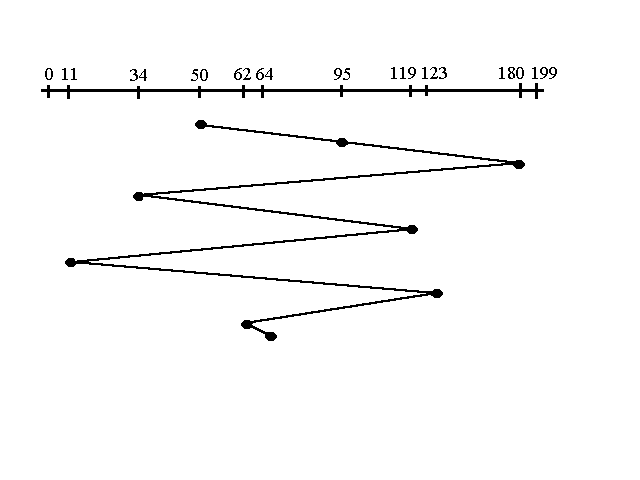 Disk Scheduling
95, 180, 34, 119, 11, 123, 62, 64
Get closest (Shortest seek time first)
Pros/cons?
Disk Scheduling
95, 180, 34, 119, 11, 123, 62, 64
Get closest (Shortest seek time first)
Pros/cons?
+ efficient (236)
- costly to maintain
- starvation
Disk Scheduling
95, 180, 34, 119, 11, 123, 62, 64
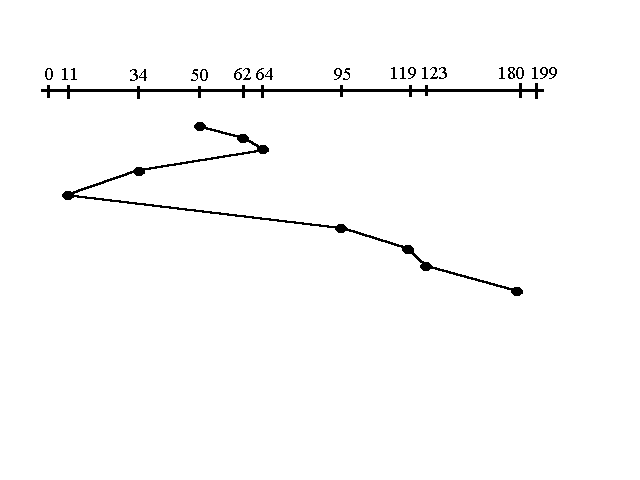 Disk Scheduling
95, 180, 34, 119, 11, 123, 62, 64
Sorting:
50,11,34,62,64,95,119,123,180
Pros/cons?
Disk Scheduling
95, 180, 34, 119, 11, 123, 62, 64
Sorting:
50,11,34,62,64,95,119,123,180
Pros/cons?
+ fewer track movements (208)
- costly to maintain, add new
- doesn’t account for start position
+ no starvation
Disk Scheduling
95, 180, 34, 119, 11, 123, 62, 64
How do we modify the ”sorting” algorithm to better take advantage of the start position?
Disk Scheduling
95, 180, 34, 119, 11, 123, 62, 64
How do we modify the ”sorting” algorithm to better take advantage of the start position?
How does an elevator schedule rides?
Disk Scheduling
95, 180, 34, 119, 11, 123, 62, 64
How do we modify the ”sorting” algorithm to better take advantage of the start position?
How does an elevator schedule rides?
Start in a position, go in one direction until you reach the end, repeat going the other way
Disk Scheduling
95, 180, 34, 119, 11, 123, 62, 64
Elevator algorithm (SCAN)
Pros/cons?
Disk Scheduling
95, 180, 34, 119, 11, 123, 62, 64
Elevator algorithm (SCAN)
Pros/cons?
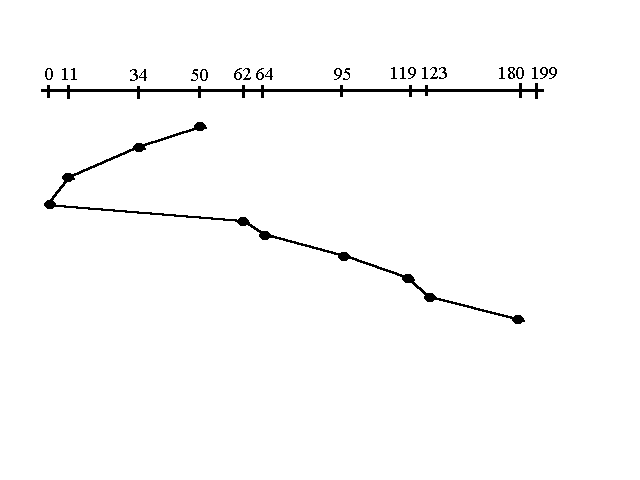 [Speaker Notes: Notice that the algorithm goes all the way to the ends (0 -199)]
Disk Scheduling
95, 180, 34, 119, 11, 123, 62, 64
Elevator algorithm (SCAN)
Pros/cons?
+ no starvation
- some maintenance
+ efficient (230)
Disk Scheduling
Weird fact about disks
Moving the arm accurately takes longer than moving it large numbers of tracks
Why might this matter?
Disk Scheduling
Weird fact about disks
Moving the arm accurately takes longer than moving it large numbers of tracks
Why might this matter?
SCAN in only one direction then quickly move the arm back to the beginning (quicker than standard find)
C-SCAN
Disk Scheduling
95, 180, 34, 119, 11, 123, 62, 64
Elevator algorithm (C-SCAN)
Pros/cons?
+ no starvation
- some maintenance
+ efficient (187 + large movement)
~ goes from 0-199
Disk Scheduling
95, 180, 34, 119, 11, 123, 62, 64
Elevator algorithm (C-SCAN)
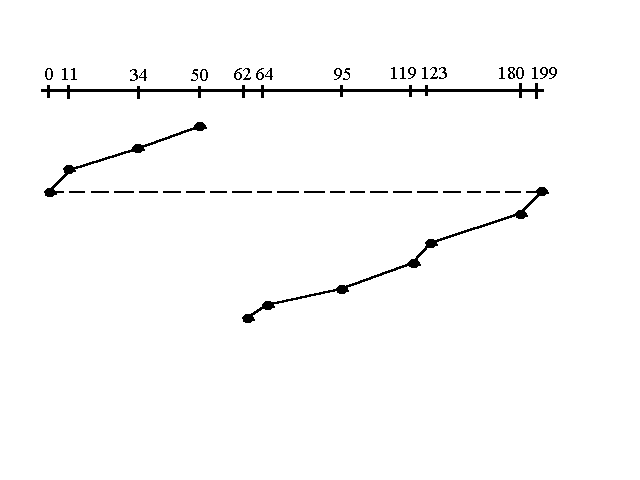 Disk Scheduling
95, 180, 34, 119, 11, 123, 62, 64
What if we don’t insist on going all the way to the ends?
- need “accurate” arm movement
+ can save some articulation
- might delay reads from inner/outer sectors
Disk Scheduling
95, 180, 34, 119, 11, 123, 62, 64
What if we don’t insist on going all the way to the ends? (C-LOOK)
- need “accurate” arm movement
+ can save some articulation (157 + large)
- might delay reads from inner/outer sectors
Disk Scheduling
95, 180, 34, 119, 11, 123, 62, 64
C-LOOK (circular look)
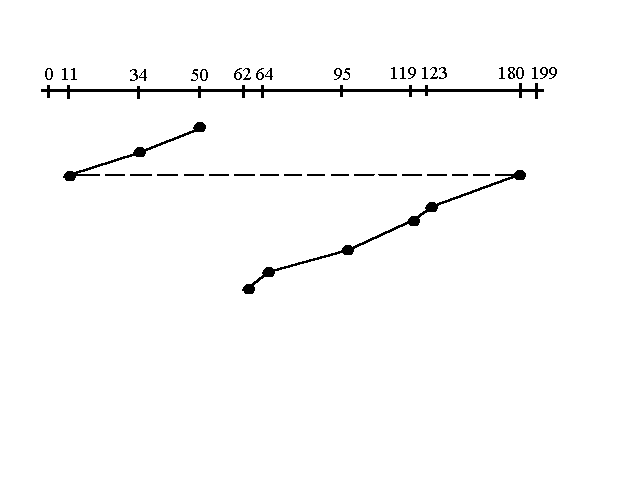 Query Evaluation Steps
SQL query
Parse & Rewrite Query
Logicalplan (RA)
Select Logical Plan
Queryoptimization
Select Physical Plan
Physicalplan
Query Execution
Disk
Scheduling
Disk
[Speaker Notes: Analogy with sorting: we have decided the ordering of operations, and now we need to choose their implementation. For instance, there are many ways to implement sort.]
Query Evaluation
Design
Query
DBMS
Hardware
Single machine optimization
Hardware scaleup
Why compute in parallel?
Multi-cores:
Most processors have multiple cores
This trend will likely increase in the future

Big data: too large to fit in main memory
Distributed query processing on 100x-1000x servers
Widely available now using cloud services
Recall HW3 and HW6
Performance Metrics for Parallel DBMSs
Nodes = processors, computers

Speedup: 
More nodes, same data  higher speed

Scaleup:
More nodes, more data  same speed
Linear v.s. Non-linear Speedup
Speedup
Ideal
×10
×1
×5
×15
# nodes (=P)
Linear v.s. Non-linear Scaleup
Batch
Scaleup
Ideal
×10
×1
×5
×15
# nodes (=P) AND data size
Why Sub-linear Speedup and Scaleup?
Startup cost 
Cost of starting an operation on many nodes

Interference
Contention for resources between nodes

Skew
Slowest node becomes the bottleneck
Architectures for Parallel Databases
Shared memory

Shared disk

Shared nothing
Shared Memory
P
P
P
Nodes share both RAM and disk
Dozens to hundreds of processors

Example: SQL Server runs on a single machine and can leverage many threads to speed up a query
check your HW3 query plans


Easy to use and program
Expensive to scale
last remaining cash cows in the hardware industry
Interconnection Network
Global Shared Memory
D
D
D
Shared Disk
P
P
P
All nodes access the same disks
Found in the largest "single-box" (non-cluster) multiprocessors

Example: Oracle


No need to worry about shared memory

Hard to scale: existing deployments typically have fewer than 10 machines
M
M
M
Interconnection Network
D
D
D
Shared Nothing
Cluster of commodity machines on high-speed network
Called "clusters" or "blade servers”
Each machine has its own memory and disk: lowest contention.

Example: Google

Because all machines today have many cores and many disks, shared-nothing systems typically run many "nodes” on a single physical machine.

Easy to maintain and scale
Most difficult to administer and tune.
Interconnection Network
P
P
P
M
M
M
D
D
D
We discuss only Shared Nothing in class
Approaches toParallel Query Evaluation
cid=cid
cid=cid
cid=cid
cid=cid
cid=cid
Inter-query parallelism
Transaction per node
Good for transactional workloads

Inter-operator parallelism
Operator per node
Good for analytical workloads

Intra-operator parallelism
Operator on multiple nodes
Good for both?
pid=pid
pid=pid
pid=pid
pid=pid
pid=pid
Customer
Customer
Customer
Customer
Customer
Product
Product
Product
Product
Product
Purchase
Purchase
Purchase
Purchase
Purchase
We study only intra-operator parallelism: most scalable
Distributed Query Processing
Data is horizontally partitioned on many servers

Operators may require data reshuffling

First let’s discuss how to distribute data across multiple nodes / servers
Single Node Query Processing (Review)
Given relations R(A,B) and S(B, C), no indexes:

Selection:  σA=123(R)
Scan file R, select records with A=123

Group-by:  γA,sum(B)(R)
Scan file R, insert into a hash table using A as key
When a new key is equal to an existing one, add B to the value

Join:  R ⋈ S
Scan file S, insert into a hash table using B as key
Scan file R, probe the hash table using B
Horizontal Data Partitioning
Data:
Servers:
1
2
P
.  .  .
Horizontal Data Partitioning
Data:
Servers:
1
2
P
.  .  .
Which tuplesgo to what server?
Horizontal Data Partitioning
Block Partition: 
Partition tuples arbitrarily s.t. size(R1)≈ … ≈ size(RP) 

Hash partitioned on attribute A:
Tuple t goes to chunk i, where i = h(t.A) mod P + 1
Recall: calling hash fn’s is free in this class

Range partitioned on attribute A:
Partition the range of A into  -∞ = v0 < v1 < … < vP = ∞
Tuple t goes to chunk i, if vi-1 < t.A < vi
Uniform Data v.s. Skewed Data
Let R(K,A,B,C); which of the following partition methods may result in skewed partitions?

Block partition

Hash-partition
On the key K
On the attribute A

Range partition
Uniform
Uniform
Assuming goodhash function
E.g. when all recordshave the same valueof the attribute A, thenall records end up in thesame partition
May be skewed
Keep this in mind in the next few slides